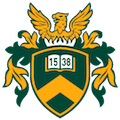 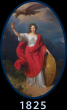 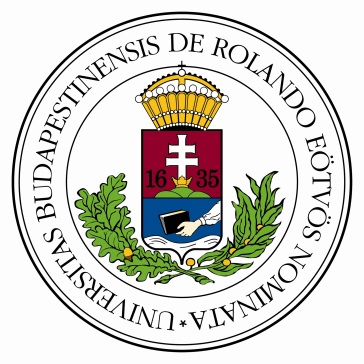 A kutatásalapú kémiatanítás longitudinális vizsgálatának első három éveEredmények, tapasztalatok, kérdések
Tóth Zoltán1, Szalay Luca2 és Kiss Edina2
MTA-ELTE Kutatásalapú Kémiatanítás Kutatócsoport
1Debreceni Egyetem, Kémiai Intézet
2ELTE, Kémiai Intézet
„Megvalósítható kutatásalapú kémiatanítás” projekt
 http://ttomc.elte.hu/publications/90
MTA Szakmódszertani pályázat 2016: Megvalósítható kutatásalapú kémiatanulás
A természettudományos műveltség egyik alapeleme a kísérlettervezés
Fejlesztése: a receptszerű tanulókísérletek egy részét a tanulók tervezik meg
Biztató előzmény 
	Szalay, L., Tóth, Z., (2016), An inquiry-based approach of traditional 	’step-by-step’ experiments, Chem. Educ. Res. Pract., 17, 923-961. 
Kutatási kérdések: Van-e a fejlesztésnek szignifikáns hatása
a kísérlettervező képességre és a kémiai tudásra;
az attitűdre, a motiváltságra és a tanulmányi eredményre?
Számít-e, hogy a tanulók ténylegesen elvégzik a megtervezett kísérleteket, vagy elegendő az elméleti megbeszélés?
2
A kutatócsoport és a kutatási módszer
Kutatócsoport: 
24 kémia tanár
5 egyetemi oktató
egyetemi hallgatók (TDK-sok, ill. szakdolgozók).
Kutatási módszer:
4 tanév
4 x 6 = 24 db tanulói feladatlap és tanári útmutató (tanévente 6 db)
Előteszt (T0): 2016 ősze; 4 utóteszt (T1-T4): minden tanév végén
Kísérlettervezés (50%)
Ismeret-megértés-alkalmazás (IMA) (50%)
Háttérváltozók (nem, jegy, iskola, anya isk. végzettsége)
Attitűdök
Az adatok statisztikai módszerekkel elemezve
3
A minta
18 gimnázium (6 vagy 8 osztályos) 
31 osztály/tanulói csoport
883 hetedik évfolyamos tanuló (12-13 évesek)
A tanulók véletlenszerűen szétválogatva 3 csoportra:
1. csoport: recept alapján végez kísérleteket (kontroll)
2. csoport: recept alapján végez kísérleteket + elméletben tervez, 
    8. évf.-tól kísérlettervezés elmélete utólag (elméleti)
3. csoport: megtervezi és el is végzi ugyanazokat a kísérleteket
    8. évf.-tól kísérlettervezés elmélete előre (kísérleti)
Mind a 4 tesztet (T0, T1, T2, T3) 692 tanuló írta meg
4
Az eredmények értékelése
Kovariancia-analízis (ANCOVA) – hatás: parciális éta-négyzet
Függő változó:  teszt/részteszt eredménye (%)
Paraméterek (független változók):
	fejlesztés (kontroll, elméleti, kísérleti) 
	iskola rangja (gyenge, közepes, erős)
	anya iskolai végzettsége (nemdiplomás, diplomás)
	előző teszt eredménye (gyenge, közepes, jó)
	nem (fiú, lány)
Kovariánsok:
	a tantárgyi jegy (1 – 5)
	a tantárgy szeretete (0 – 4)
	a kísérletek fontossága (0 – 4)
	a receptszerű kísérletezés előnyben részesítése (0 – 4)
5
A feltételezett paraméterek hatása
A teljes teszten elért hatásnagyság
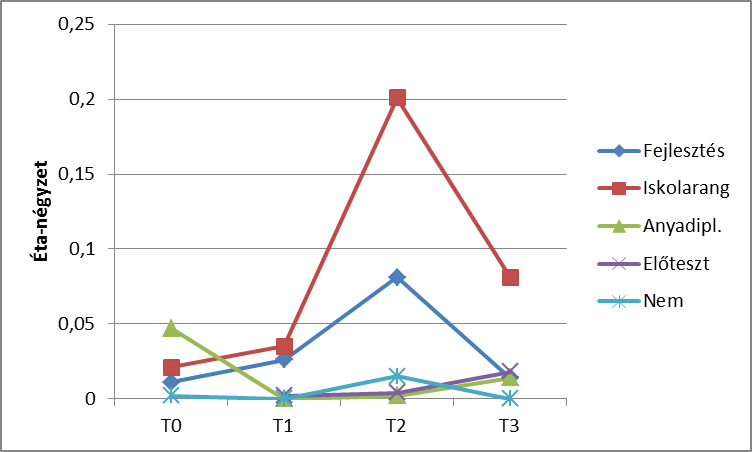 A kísérlettervezés részteszten elért hatásnagyság
Az IMA részteszten elért hatásnagyság
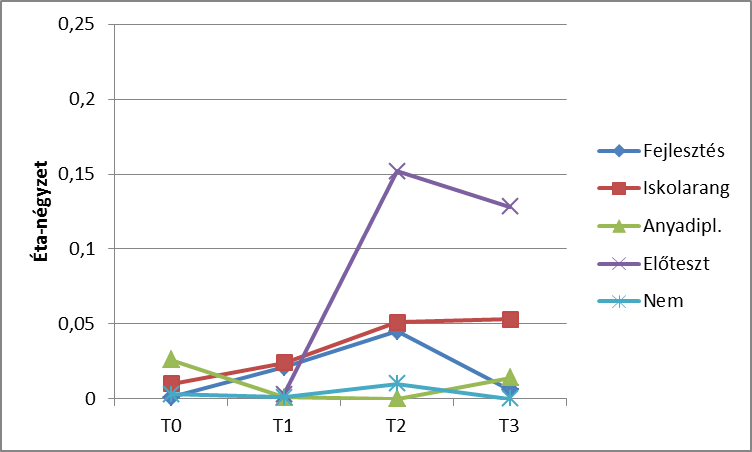 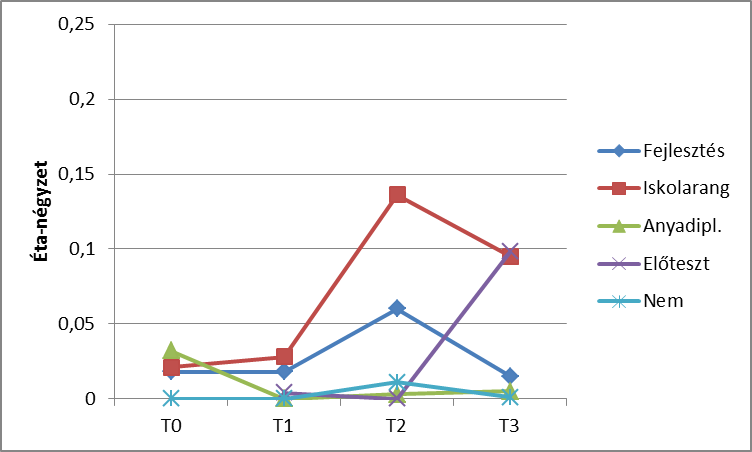 A fejlesztés hatása a kontrollcsoporthoz viszonyítva
A teljes teszten elért hatásnagyság
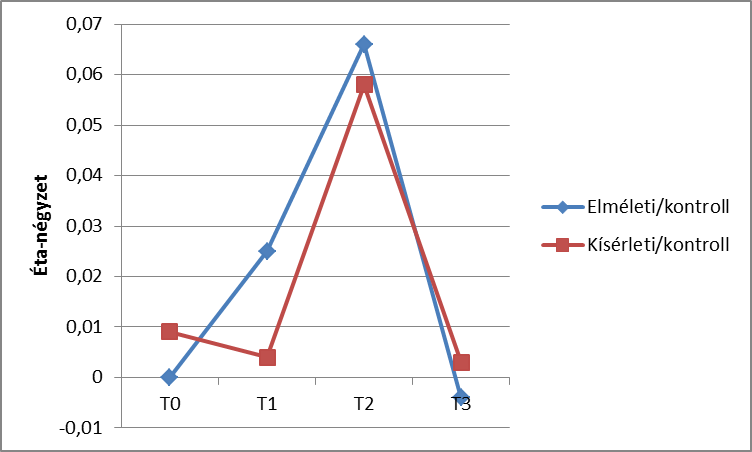 A kísérlettervezés részteszten elért hatásnagyság
Az IMA részteszten elért hatásnagyság
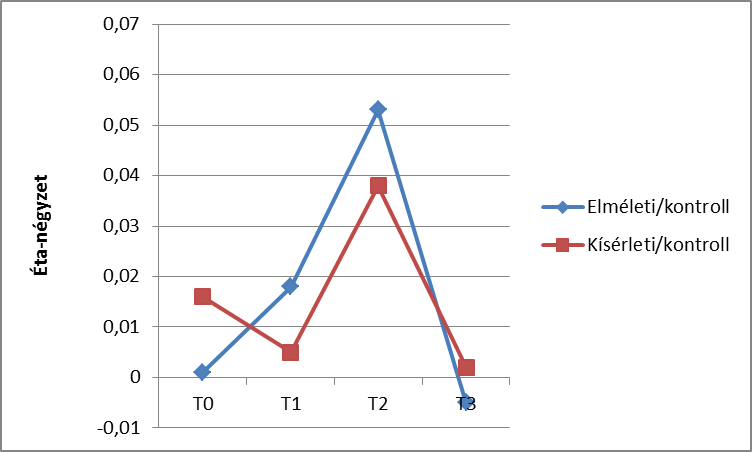 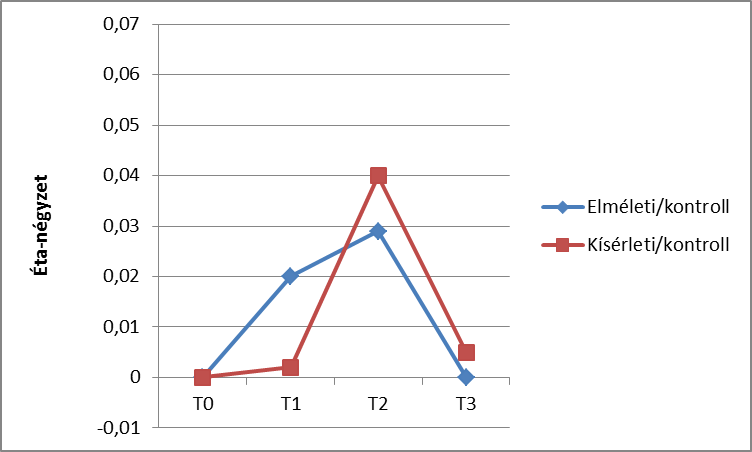 Összefoglalás, 1.
7. évfolyam :	gyenge fejlesztő hatás az elméleti csoportban
		a kísérlettervezés részteszten a kísérleti csoport 				rontott
		a fejlesztés hatásával összemérhető az iskola 				erősségének hatása

8. évfolyam:	közepesen erős fejlesztő hatás mindkét csoportban 				és mindkét részteszten
		a fejlesztés hatását jóval meghaladja 
			az előzetes tudás (IMA részteszten)
			az iskola rangja (kísérletterv. részteszten)
			
9. évfolyam:	jelentős visszaesés mindkét csoportban és mindkét 				részteszten
		mindkét részteszten az iskola rangjának és az 				előzetes tudásnak a hatása került előtérbe
„Mennyire kedveled a kémiát?”
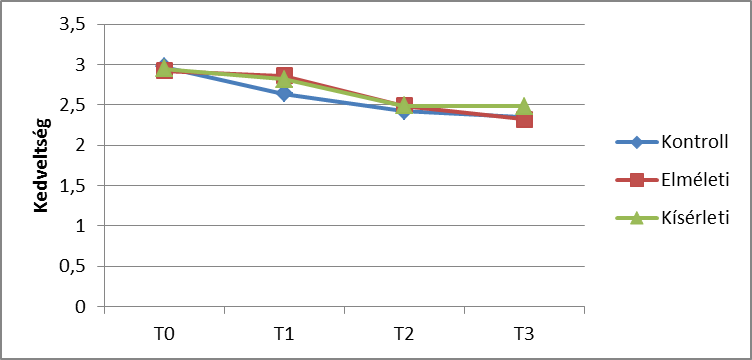 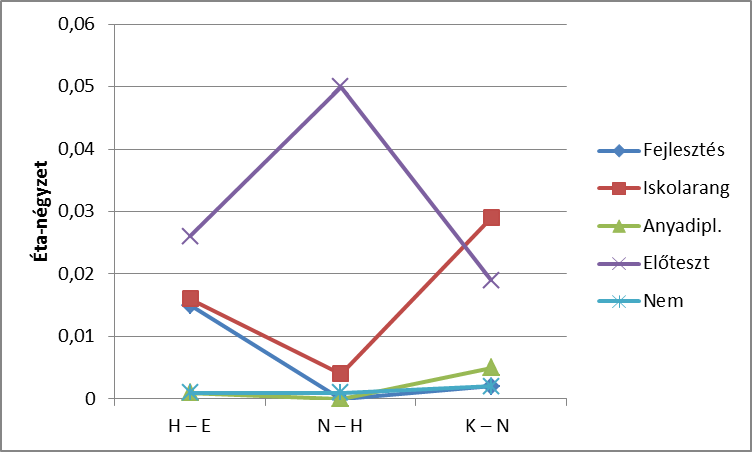 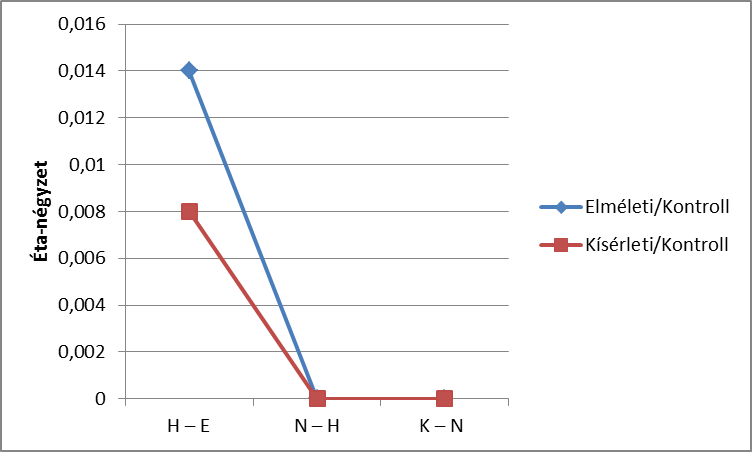 „Mennyire tartod fontosnak, hogy a természettudományokban az elképzeléseinket kísérletekkel igazoljuk?”
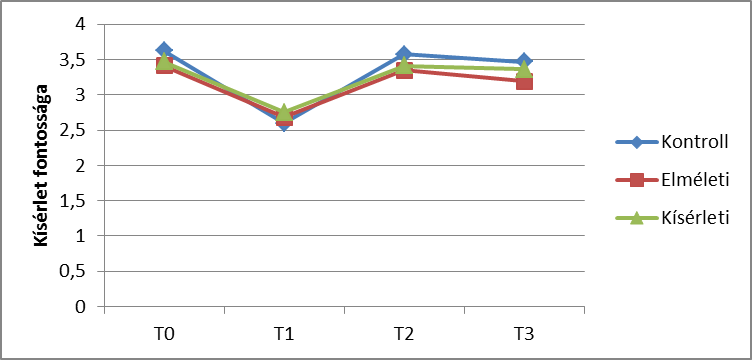 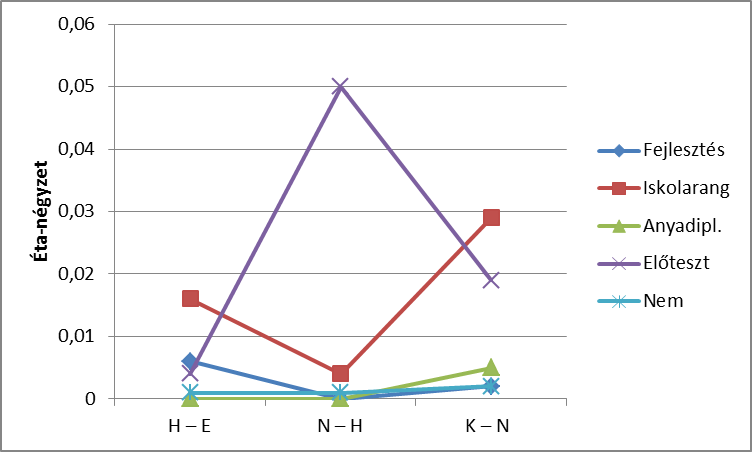 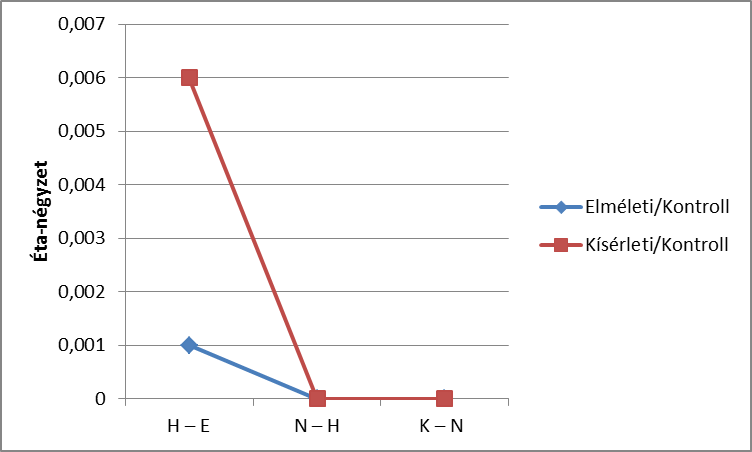 „Jobban szeretem az olyan kísérleteket, amelyeket leírás (recept) alapján kell elvégezni, mint amelyeket nekem kell megtervezni.”
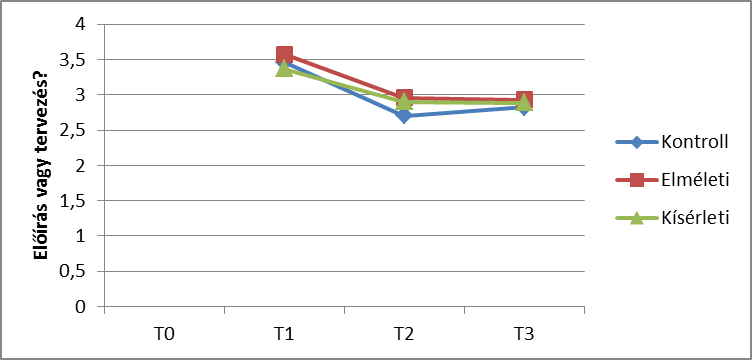 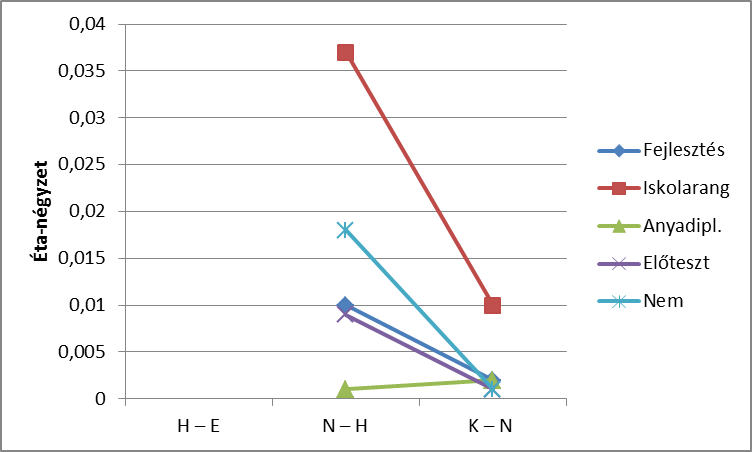 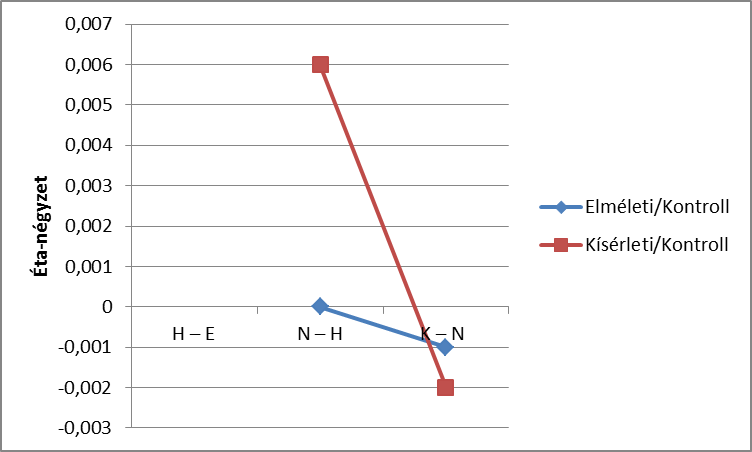 A kémia érdemjegy változása
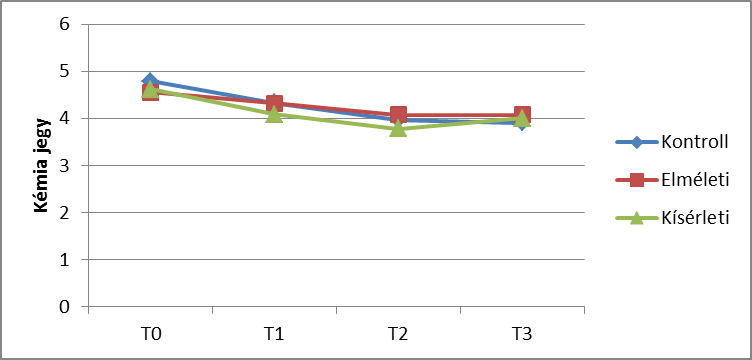 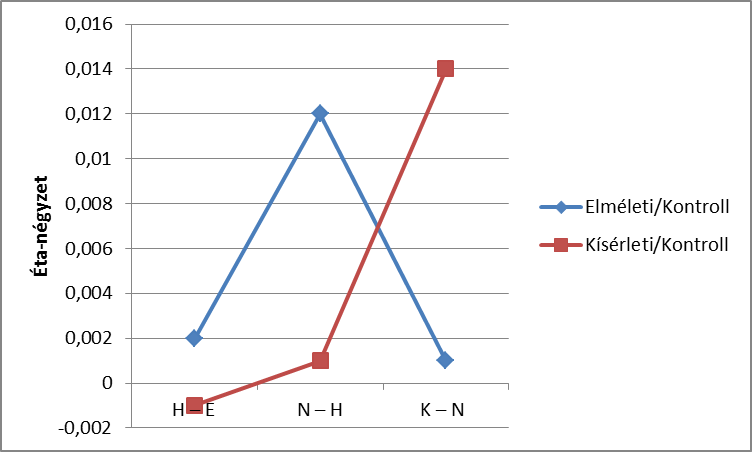 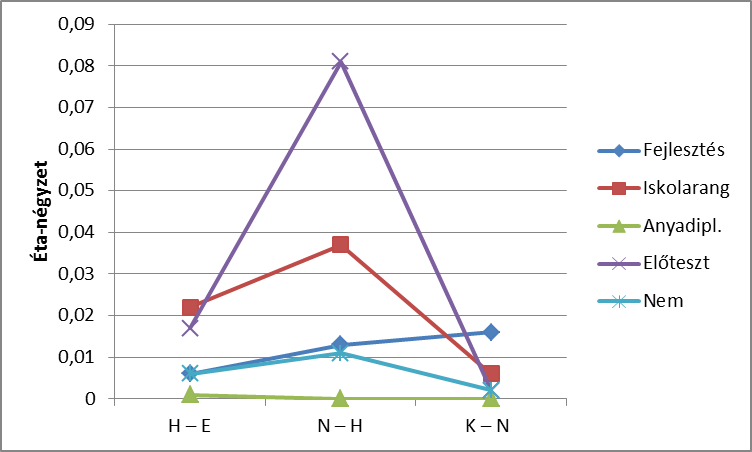 Összefoglalás, 2.
A kémia kedveltsége egyre csökkent,  
	a fejlesztés gyenge pozitív hatása csak 7.-ben mutatható ki, 	az iskola rangjának és az előismeretnek a hatása erőteljesebb

A kísérletek megítélése 7.-ben negatív, 8.-ban pozitív változást mutat, 
	de a fejlesztésnek csak 7.-ben gyenge pozitív hatása (kís. csop.), 
	az iskola rangjának és az előismeretnek a hatása erőteljesebb

A kísérlettervezés megítélése mindhárom csoportban pozitív   irányban változott,
	de ebben a fejlesztésnek gyakorlatilag semmi hatása nincs

-    Az érdemjegyek egyre csökkennek, 
	de a fejlesztés hatására a kísérleti csoportban kevésbé, 
	az iskola rangjának és az előismeretnek 8.-ban meghatározó 		szerepe van
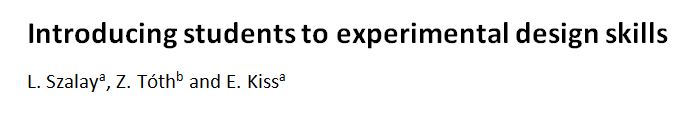 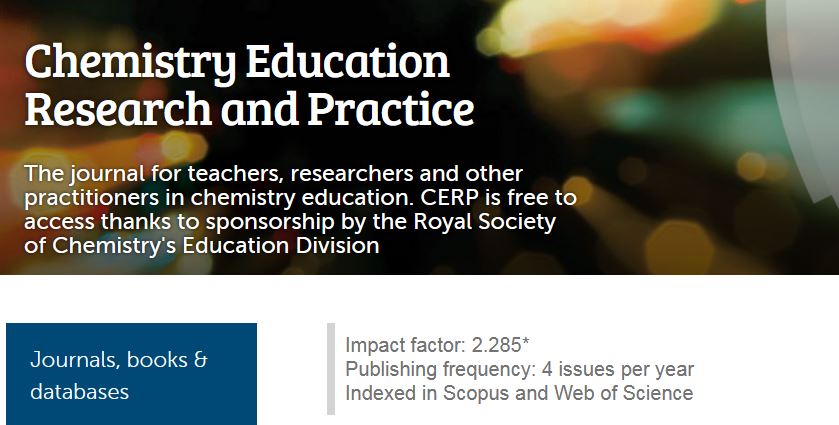 Az elődás elkészítését a Magyar Tudományos Akadémia Tantárgypedagógiai Kutatási Programja támogatta.MTA-ELTE Kutatásalapú Kémiatanítás Kutatócsoport„Megvalósítható kutatásalapú kémiatanítás” projektHonlap: http://ttomc.elte.hu/publications/90
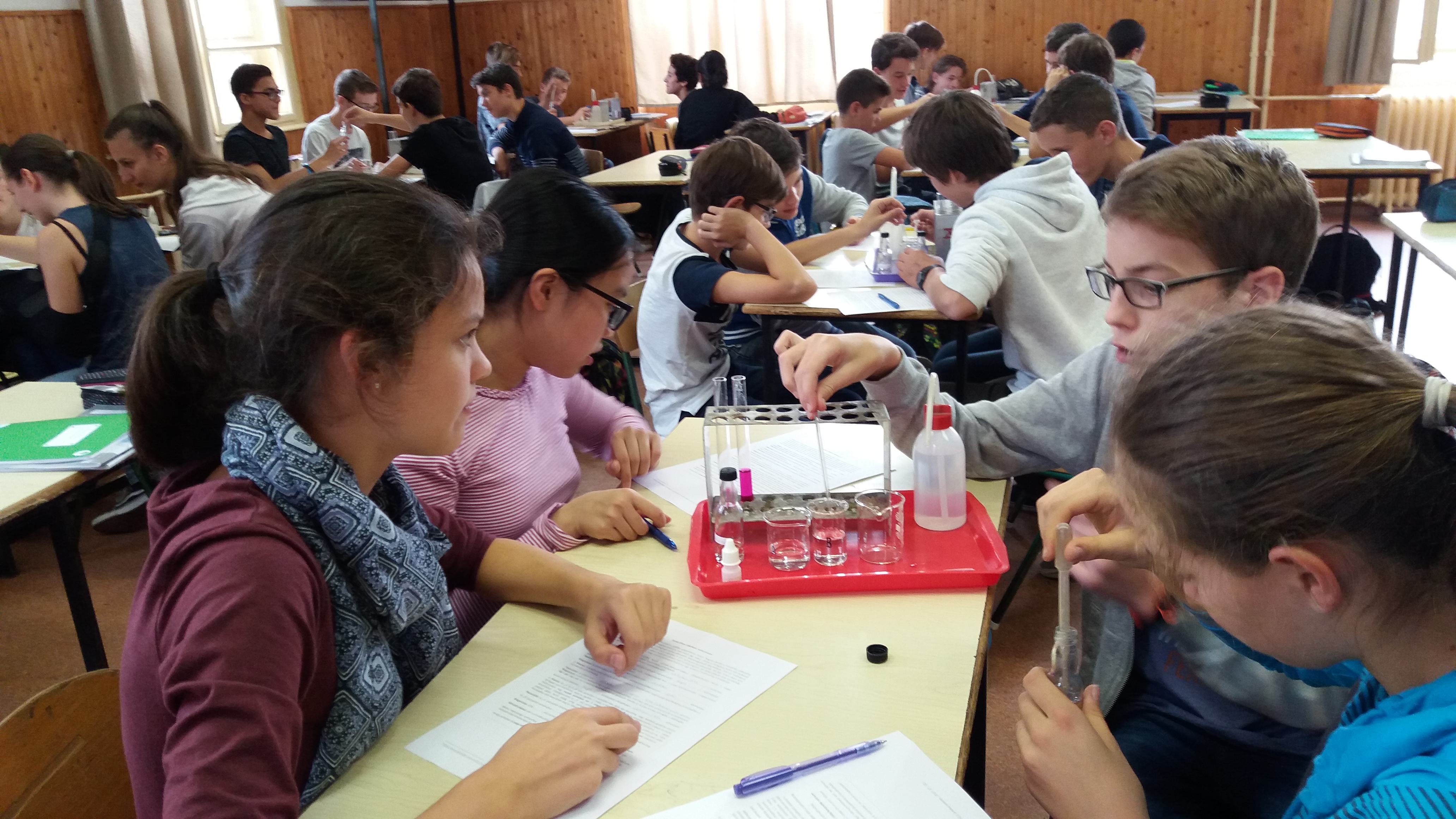 KÖSZÖNÖM A FIGYELMET!
15